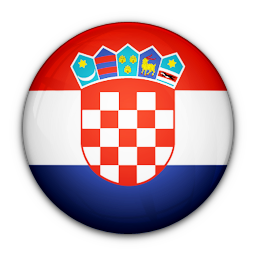 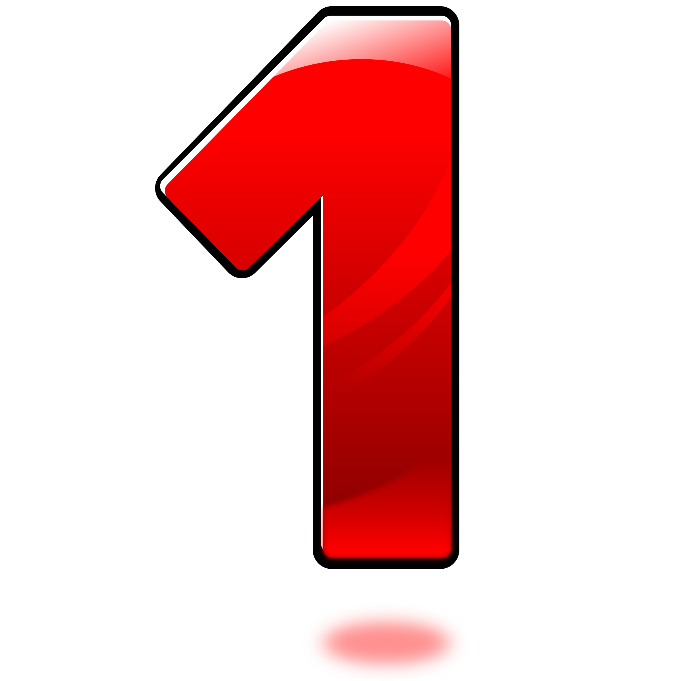 =
Gramatičke greške
Korelacija
INFORMATIKA                HRVATSKI JEZIK

Hiperveze, gramatika
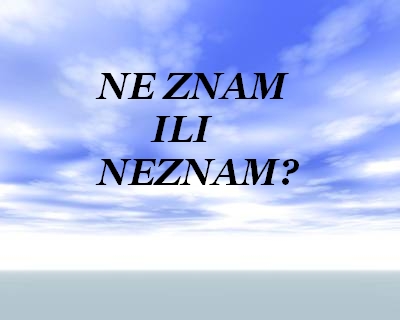 Mnogi od nas zapravo ne obraćaju pažnju na gramatičke greške koje su svugdje prisutne 

Gramatičkih grešaka ima u medijima (novinama, web portalima, časopisima itd…)
Zašto se riječ ne znam piše odvojeno?
Ne se uvijek piše odvojeno od glagola u ličnom obliku: ja ne znam, ti ne znaš, on ne zna …
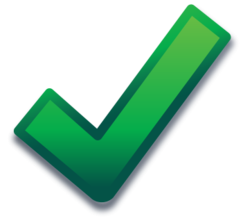 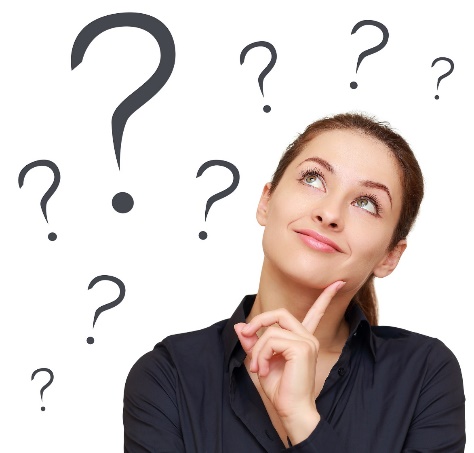 Greške koje smo pronašli
NEPRAVILNO                  PRAVILNO         
   Sumljiv                         Sumnjiv 
   Vjest                             Vijest
   Bezkraj                         Beskraj    
   Ljepiti                           Lijepiti
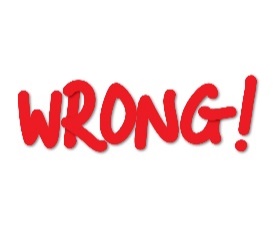 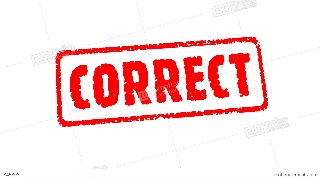 Zašto se riječ sumnjiv piše sa nj?
Sumnjiv je pravilan oblik, zato jer je izvorna riječ, to jest imenica od koje je ovaj pridjev nastao: sumnja
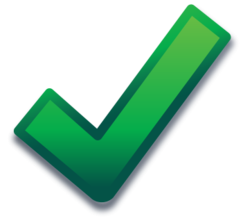 Zašto se riječ vijest piše sa ije?
Pravilno se piše vijest, zato jer ako je slog dug, piše se ije ( vijest )
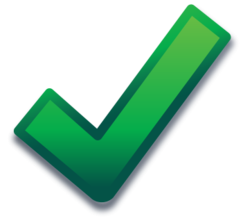 Zašto se riječ beskraj piše sa s?
U riječi beskraj izvršeno je jednačenje suglasnika po zvučnosti ( zvučno z ispred bezvučnog k prelazi u svoj bezvučni parnjak s).
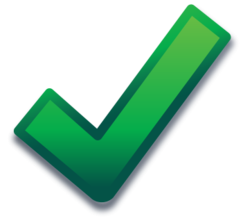 Zašto se riječ lijepiti piše sa ije?
Kao i kod primjera „Vijest” riječ lijepiti se piše sa ije, zato jer je slog dug
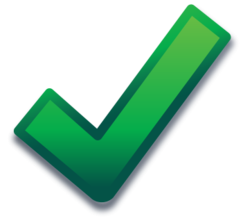 Još grešaka
NEPRAVILNO                                 PRAVILNO
 Dospijeti                       Dospjeti
 Odpis                            Otpis
 Unešen                          Unesen
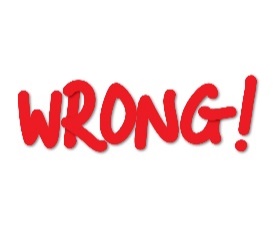 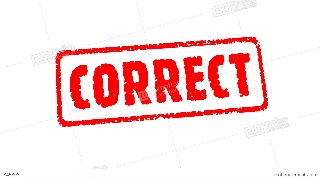 Zašto se riječ dospjeti piše sa je?
Riječ dospjeti piše se sa je, zato jer je slog kratak
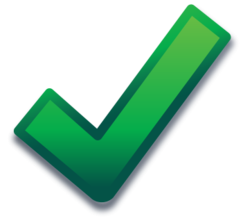 Zašto se riječ otpis piše sa t?
Riječ otpis se piše sa t, jer kada se d nađe ispred p, t, k ,h mijenja se u t
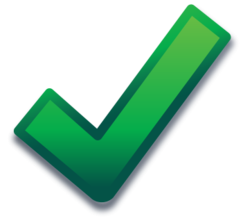 Zašto se riječ unesen piše sa s?
Kod glagola unijeti nema jotacije u glagolskom pridjevu trpnom, te se zato riječ unesen piše sa s
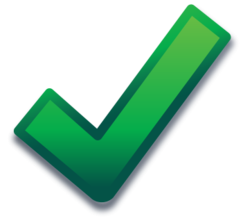 Literatura :
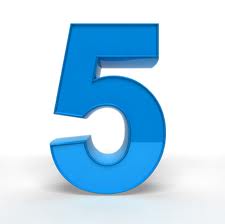 https://sjedi5.com/
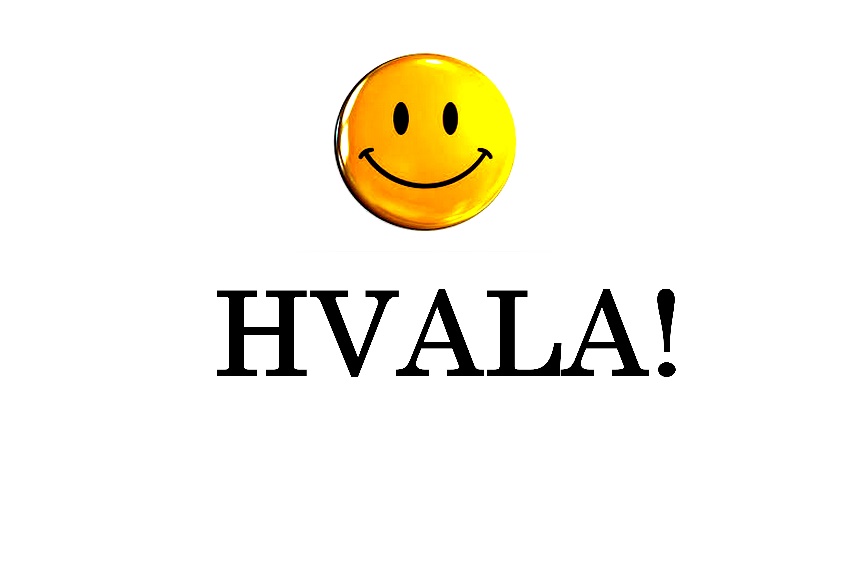 Izradili :
Filip Borovečki i Matija Vidović,  8.b

Nadamo se da ste uživali i nešto naučili!
Hvala na pažnji!